العلاج المعرفي السلوكي ل
Aron Beck
Aron Beck
آرون بيك  Aaron T. Beck)‏ (مواليد 18 جويلية 1921وتوفي في 1 نوفمبر 2021 هو رئيس لمعهد بيك للعلاج المعرفي والبحوث (غير الربحي) https://beckinstitute.org/ar/، وأستاذ  الطب النفسي في جامعة بنسلفانيا.
    أسس العلاج المعرفي في أوائل ستينات القرن العشرين .خلال عمله طبيبًا نفسيًا في جامعة بنسلفانيا. درَّس ومارس التحليل النفسي، كما صمم ونفذ عددًا من التجارب لاختبار مفاهيم التحليل النفسي للاكتئاب. توقع تماما أن تثبت هذه البحوث صحة هذه المبادئ الأساسية، وتفاجأ بأن نتائج البحوث كانت عكسية. قادته النتائج المذكورة إلى البدء في البحث عن طرق أخرى لتصور الاكتئاب.
العلاج المعرفي السلوكي ل ARON Beck
يعد العلاج المعرفي لبيك ونظريته من أكثر نظريات تفسير الاضطرابات وكذا التدخل العلاجي المعرفي شيوعا كما يعد نسق علاجي يقوم على أساس نظريته في علم النفس المرضي"psychopathologie"، كما يرتبط البنيان النظري لهذا المسار العلاجي حسب بعلم النفس المعرفي وخاصة نظرية معالجة المعلومات وعلم النفس الاجتماعي.
      كما اهتم بالتصورات والمعتقدات الفكرية فالفرد يكتسب مخزونا كبيرا من الافكار والمعارف أثناء نموه وذلك لاستخدامها في التعامل مع المشاكل النفسية.فالعلاج المعرفي لبيك يعمل على مساعدة المرضى استخدام طرق لحل المشكلات،يقول بيك:"يساعد المعالج المتعالج على التعرف على تفكيره الشخصي وتعليمه طرقا أكثر واقعية لصياغة خبراته"
المفاهيم الأساسية لAron Beck
ميز "بيك Beck " (Beck, 1976 : 36) بين مستويين من المعارف المختلة وظيفيا في نموذجه المعرفي:
أ-الأفكار التلقائية:
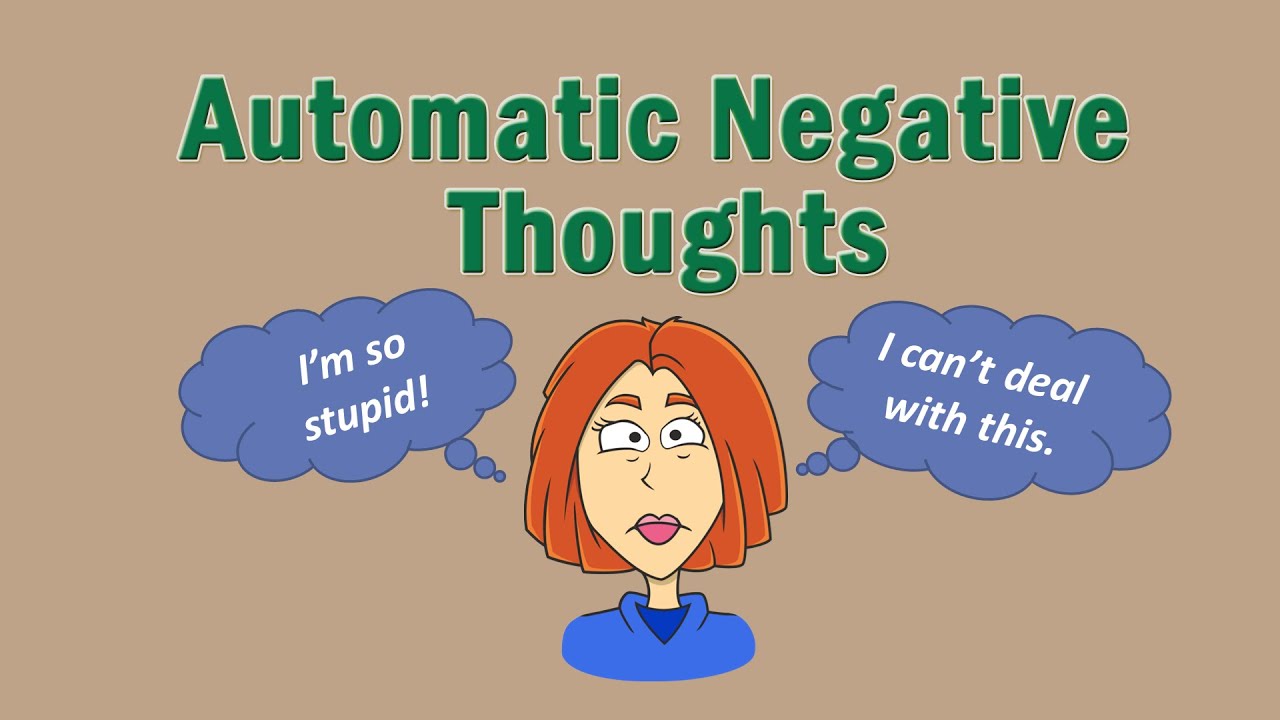 هي تيار من التفكير تتميز بالسرعة والقصر، ولا تكون عادة هذه الأفكار عرضة للتحليل العقلاني وترتكز في أغلبية الأحيان على منطق خاطئ، قام بيك بإعطائها مجموعة من الخصائص تتمثل في:أنها واضحة ومتميزة، بعيدة عن الغموض، مصاغة بطريقة مختصرة تشبه الرسائل البرقية، وليس فيها تسلسل منطقي في الخطوات كما عليه الحال في التفكير الموجه نحو هدف معين أو مشكلة ما، وتحدث تلقائليا دون بذل جهد من الفرد، حتى أنه يصعب إيقافها وخاصة في  الحالات المرضية الشديدة، تقول ("جوديث بيك”،2007:37 ) حينما تصبح الأفكار المعطلة قابلة للتعديل المنطقي، تتحسن الحالة المزاجية للفرد.
ب- المعتقدات:
    المعتقدات هي من ينتج الأفكار والصور الذهنية التي بدورها تشكل مضمون الأفكار الآلية، ولفهم العلاقة بين الأفكار الآلية والمعتقدات علينا أن ننظر إلى مصطلح المخططات التي هي عبارة عن خطوط عقلية مجردة تعمل كموجه لأداء الفرد، وتدخل في عملية تذكرالمعلومات وتفسيرها، وتعمل أيضا كوسيلة منظمة لحل المشكلات، والتي يتم تطويرها عبر تجارب الطفولة المبكرة حيث أنها تراكم لتجارب الفرد وتعلُمه ضمن مجال الأسرة والمجتمع فتشير (جوديث بيك، 2007: 31 ) في هذا الصدد أن المعتقدات تتكون في الطفولة إذ تنشأ لدى الفرد معتقدات عن :نفسه وعن الآخرين وعن العالم، وأكثر المعتقدات عمقا هي عبارة عن تصورات ومفاهيم راسخة، وعميقة بحيث أن الافراد بحد ذاتهم لايعبرون عنها في كلمات لأنفسهم حتى، هذه الأفكار بالنسبة للأفراد تعتبرحقيقة مطلقة لا نقاش فيها، وهذا الإعتقاد حسب "جوديث بيك" لا ينشط إلا إذا كان الإنسان في حالة مزاجية كئيبة، أو يكون ناشطا طوال الوقت.
فستنتج بذلك أن المعتقدات العميقة هي المستوى الأساسي من المعتقدات، فهي راسخة وجامدة ومعمقة ومعممة أيضا، 
  أما الأفكار التلقائية فهي متعلقة بالمواقف بحيث تأتى على شكل أخيلة، وكلمات تدور في ذهن الفرد، فتعتبر بذلك أكثر المستويات المعرفية سطحية.
كما هناك مجموعة من المعتقدات تذكر(جوديث بيك، 2007 : 39 ) تقع بين الإثنين، وهي عبارة عن المواقف والقواعد والإتجاهات، وهي تتأثر بالمعتقدات العميقة، والمخطط التالي يوضح العلاقة بين المعتقدات العميقة، والمعتقدات الوسطى، والأفكار التلقائية.








الأفكار التلقائية
المعتقدات العميقة
المعتقدات الوسطية
عملية العلاج عند Aron Beck
تشتمل عملية العلاج المعرفي عند "بيك Beck " (Beck, 1979 :13)  على العلاقة العلاجية وخفض المشكلات وتصميم خطة العلاج فيركز المعالج على الأفكار التلقائية، ويعلم العميل التعرف عليها وتحديدها ثم تغييرها لكي تزول الأعراض الناجمة عنها، بعدها ينتقل المعالج إلى المعتقدات الوسطية، فالمعتقدات العميقة التي يمكن أن تظهر في العديد من المواقف، بذلك يتغير ادراك العميل للأحداث، والتغيير الذي يمس المعتقدات العميقة
 يذكر "إفان وآخرون " (Evans et al, 1992 ) في (بيك جوديث، 2007 : 41 ) يجعل العميل أقل عرضة للإنتكاسات في المستقبل.
شكرا على حسن انتباهكم